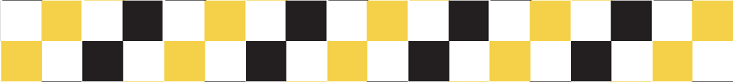 www.tarnowskiegory.pl
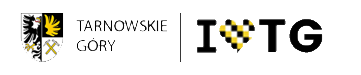 Tarnowskie Góry
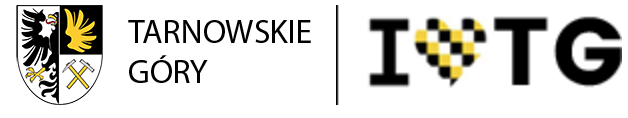 STRATEGIA ROZWOJU
TARNOWSKICH GÓR
DO ROKU 2030
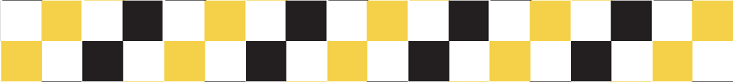 BADANIE PREFERENCJI 
MIESZKAŃCÓW-PRZEDSIĘBIORCÓW
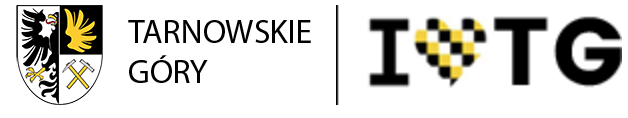 ZAŁOŻENIA PRIORYTETY  STRATEGII    -     MIASTO:

PRZYJAZNE MIESZKAŃCOM 
INTELIGENTNE (SMART CITY)
ZIELONE
CENTRUM REGIONALNE
CENTRUM USŁUG EDUKACYJNO-KULTURALNO-ROZRYWKOWE
RÓŻNORODNE
NAJLEPSZE DO ZAMIESZKANIA
NAJLEPSZA OFERTA MIESZKANIOWA W REGIONIE
„ZERO EMISYJNOŚCI”
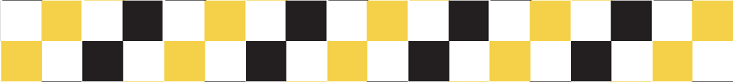 www.tarnowskiegory.pl
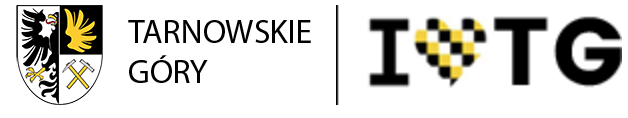 DZIAŁALNOŚCI NA TERENIE TG WG GUS 
STAN NA 2019 rok
HANDEL I NAPRAWA POJAZDÓW             2102
BUDOWNICTWO                                            1018
NAUKOWO-TECHNICZNA                              928
PRZEMYSŁ                                                            741
OPIEKA ZDROWOTNA                                      524
TRANSPORT I GOSP. MAGAZYNOWA           426
OBSŁUGA RYNKU NIERUCHOMOŚCI            411
EDUKACJA                                                           324 
ZAKWATEROWANIE I GASTRONOMIA         250
KULTURA TURYSTYKA I REKREACJA              141
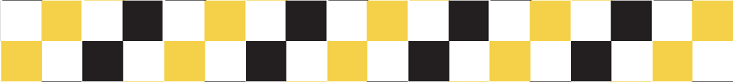 www.tarnowskiegory.pl
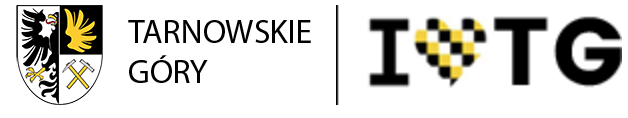 TURYSTYKA 
NA TERENIE TG
ILOŚCI ODWIEDZAJĄCYCH W 2019:

OBIEKTY SMZT (kopalnia, sztolnia) -  127 792 osób
MUZEUM W TARNOWSKICH GÓRACH – 7 000 osób (remont dachu w okresie letnim)
KOLEJ WĄSKOTOROWA -  21 300 osób
FUNDACJA KOMPLEKS ZAMKOWY STARE TARNOWICE – brak danych udostępnionych

EFEKT UNESCO – w najlepszym roku – 180 000 osób odwiedziło obiekty SMTZ
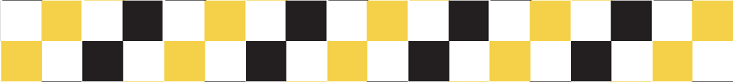 www.tarnowskiegory.pl
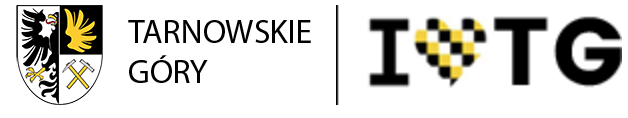 ILOŚĆ MIEJSC NOCLEGOWYCH W TG
Rozwój turystyki nierozłącznie wiąże się z bogatą i zróżnicowaną ofertą usług hotelarskich. W ostatnich latach w Tarnowskich Górach powstawały nowe obiekty świadczące takie usługi. W 2019 roku w naszym mieście funkcjonowało 11 podmiotów deklarujących świadczenie usług noclegowych w tym 10 z nich to obiekty całoroczne. Łącznie 482 miejsca noclegowe w całorocznych obiektach. Na terenie miasta funkcjonują: 1 hotel ****, 3 hotele ***, 1 hotel **, motel, pensjonaty, prywatne apartamenty i pole namiotowe
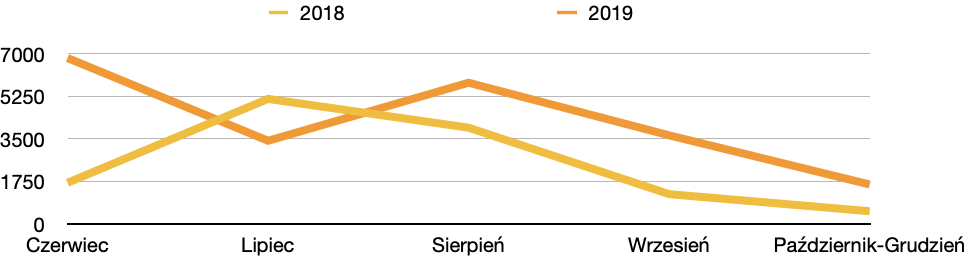 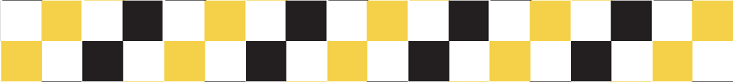 www.tarnowskiegory.pl
Ilość osób korzystających z tarnogórskiej bazy noclegowej
Jacy turyści odwiedzają 
Tarnowskie Góry
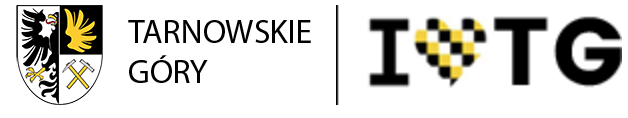 Turyści jednodniowi
Turyści rowerowi
Turyści aktywni
Turyści postindustrialni (Szlak Zabytków Techniki województwa Śląskiego) 3 obiekty: Kopalnia Srebra, Sztolnia Czarnego Pstrąga, Kolej Wąskotorowa
Wyzwania:
Stworzenie szlaku obiektów UNESCO
Poprawa i wytycznie nowych szlaków rowerowych
Wyznaczenie tras NordicWalking
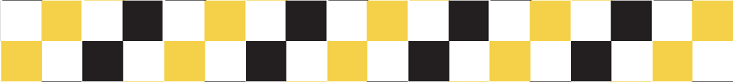 www.tarnowskiegory.pl
COVID !!!
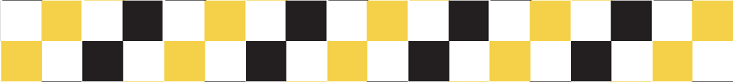 www.tarnowskiegory.pl
DZIAŁANIA BURMISTRZA I RADY MIEJSKIEJ
POMOC FINANSOWA dla SMZT
członek wspierający-75 tys. zł,
zakupy wydawnictw-60 tys. zł,
zakup 1526 biletów 75 tys. zł,
zakup nieruchomości ok. 630 tys. zł.
uchwała-apel Rady Miejskiej
wystąpienie Burmistrza z wnioskiem o pomoc do PFR
WSPARCIE STOWARZYSZENIA KOLEI WĄSKOTOROWYCH
dotacja 200 tys. zł
WSPARCIE AIG 
 dokapitalizowanie 4 mln zł
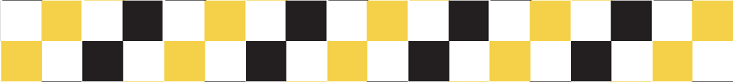 www.tarnowskiegory.pl
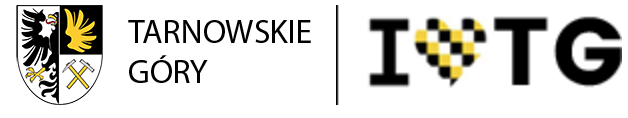 PLAN DLA TURYSTYKI
POWOŁANIE LOKALNEJ ORGANIZACJI TURYSTYCZNEJ MIASTA GWARKÓW
ZAŁOŻYCIELE:
Tarnowskie Góry, Bytom, Zbrosławice, Powiat tarnogórski, Muzeum, SMZT, Stowarzyszenie Kolei Wąskotorowych, AIG
DZIAŁANIA:
statut w opracowaniu,
rejestracja w 2021,
budżet 2022,
siedziba w rewitalizowanym budynku  T. Królika 20
DOPUSZCZENIE INNYCH CHĘTNYCH DO LOT-u
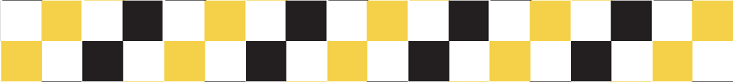 www.tarnowskiegory.pl
DZIAŁANIA inwestycyjne GMINY
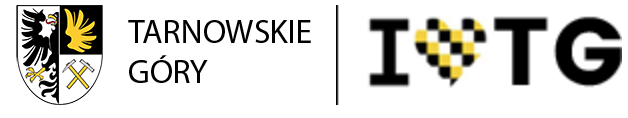 OŚWIETLENIE DOJŚCIA DO SZYBÓW SYLWESTER I EWA W PARKU REPECKIM
REMONT ALEJEK W PARKU REPECKIM
BUDOWA DOJŚCIA , PARKINGU, MAŁEJ ARCHITEKTURY W PARKU KUNSZT
REWITALIZACJA PARKU MIEJSKIEGO
UBIEGANIE SIĘ O ŚRODKI RPO 2021-2027 NA ROZWÓJ TURYSTYKI, KULTURY- łączenie atrakcji, systemów tras rowerowych, aplikacji itd.,
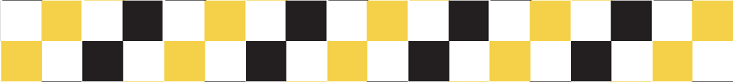 www.tarnowskiegory.pl
6.1. Zwiększenie roli kultury 
i turystyki w rozwoju subregionalnym
wspierane będzie wykorzystanie endogenicznych potencjałów przyrodniczych, krajobrazowych i kulturowych na rzecz rozwoju ponadlokalnych i subregionalnych produktów turystycznych i marek regionalnych i lokalnych. Ponadto, wspierany będzie rozwój infrastruktury turystycznej i rekreacyjnej oraz promocja aktywnych form spędzania czasu wolnego, jako elementu budowania postaw prozdrowotnych mieszkańców, 
Wspierane będą w szczególności obiekty przynależne do funkcjonujących w regionie szlaków tj.: Szlaku Zabytków Techniki, Szlaku Orlich Gniazd, Szlaku Architektury Drewnianej, Szlaku Dziedzictwa Kulturowego Paulinów, a także przedsięwzięcia ponadlokalne na rzecz tworzenia nowych oraz rozwoju istniejących szlaków dziedzictwa kulturowego, w tym uwzględniające rozbudowę systemów e-informacji kulturalnej, spójnego oznakowania obszarów atrakcyjnych kulturowo wraz z promocją szlaków dziedzictwa kulturowego.
tworzenie i rozwój infrastruktury turystycznej i rekreacyjnej w oparciu o endogeniczne potencjały na obszarach o wysokiej atrakcyjności turystycznej, jak również sieciowanie tej infrastruktury na rzecz utworzenia lub rozszerzenia szlaków turystycznych różnych rodzajów (pieszych, rowerowych, konnych, narciarskich, wodnych), w tym infrastrukturę poprawiającą dostępność obiektów i atrakcji turystycznych i zagospodarowanie ich otoczenia (m.in. parkingi, ciągi komunikacyjne, infrastruktura dla niepełnosprawnych, zielona infrastruktura). 
Wsparcie realizowane będzie ze szczególnym uwzględnieniem promowania rozwiązań cyfrowych, niskoemisyjnych i zasobooszczędnych, chroniących środowisko naturalne oraz promujących wielofunkcyjność i zwiększoną rolę społeczną i edukacyjną utworzonej infrastruktury
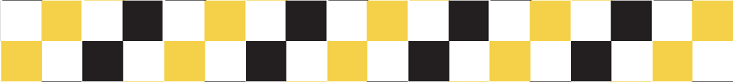 www.tarnowskiegory.pl
DZIAŁANIA inwestycYjNe GMINY
BUDOWA CENTRUM PRZESIADKOWEGO I SYSTEMU DRÓG ROWEROWYCH: - MIEJSKICH KOMUNIKACYJNYCH,-  MIEJSKICH REKREACYJNYCH
ROWER METROPOLITALNY NA TERENIE TG
POŁĄCZENIE DROGAMI ROWEROWYMI GMIN SĄSIADUJĄCYCH (TG, BYTOM, RADZIONKÓW, ŚWIERKLANIEC ITD.)
UDZIAŁ W EUROPEJSKIM ROWEROWYM SZLAKU KULTUROWYM-TURYSTYKA ROWEROWA (Belgia, Francja, Niemcy, Czechy, Polska)
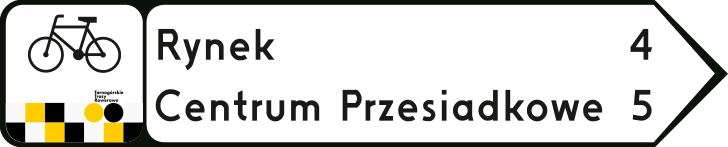 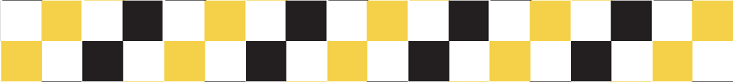 www.tarnowskiegory.pl
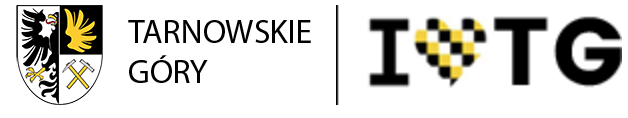 Urząd miejski w tarnowskich górach
+48 32 393-33-600
Rynek 4, 42-600 Tarnowskie Góry
sekretariat@tarnowskiegory.pl
www.tarnowskiegory.pl